November 2024
DPWiFi revA
Date: 2024-10-26
Authors:
Slide 1
Carlos Rios, Terabit Wireless Internet
November 2024
Abstract
First, answer a fundamental question: “Why DPWiFi?”	
Next, DPWiFi originally proposed as a TGbn PHY in Nov ‘23, an improved RF polarization processing model incorporated in June ‘24 unearthed a serious, latent flaw in the original Dynamic Polarization Propagation Medium formulation. Since remedied, an updated “DPWiFi revA” Tx-Rx mathematical model plus a corresponding “DPWiFiTRXv4” MATLAB computational model functional validation and performance characterization data, analyses and conclusions are presented herein.
Slide 2
Carlos Rios, Terabit Wireless Internet
November 2024
Q: Why DPWiFi? A: PAR Compliance!
Excerpted from the P802.11bn PAR:…
5.2.b Scope of the project: This amendment defines modifications to both the IEEE Std 802.11 physical layer (PHY) and the IEEE Std 802.11 Medium Access Control (MAC). The amendment adds an Ultra High Reliability capability to a Wireless Local Area Network (WLAN). The Ultra High Reliability capability is defined for both an isolated Basic Service Set (BSS) and overlapping BSSs as: 
• 	at least one mode of operation capable of increasing throughput by 25%, as measured at the MAC data service Access Point, in at least one Signal to Interference and Noise Ratio (SINR) level (Rate vs Range), compared to the Extremely High Throughput MAC/PHY operation, and 
• 	at least one mode of operation capable of reducing latency by 25% for the 95th percentile of the latency distribution compared to the Extremely High Throughput MAC/PHY operation, and
…
Slide 3
Carlos Rios, Terabit Wireless Internet
November 2024
DPWiFi vs EHT Throughput/ Latency
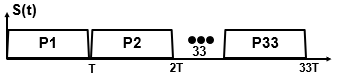 STA1
STA2
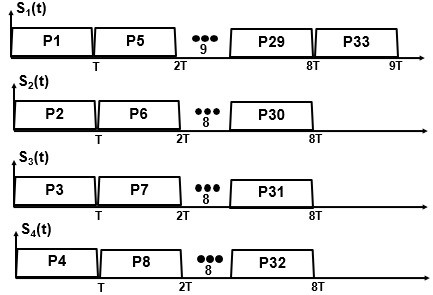 Throughput            = 4R
Latency (to P33)    = 8T
EHT
SMX-4 MCS13 320MHz
4 Spatial Streams T = 13.6uSR = 2.88 Gbps
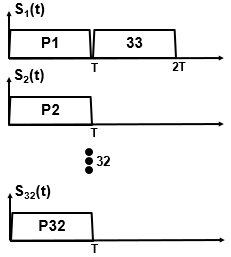 PMX-32 MCS13 320MHz
32 Spatial Streams
T = 13.6uSR = 2.88 Gbps
Throughput           = 32R = 800% EHT
Latency (to P33)   = T      = 12.5% EHT
DPWiFi
DPWiFi Increases Throughput 800% and Decreases Latency by 87.5% over EHT
Slide 4
Carlos Rios, Terabit Wireless Internet
November 2024
Legacy WiFi (Static) Polarization Processing
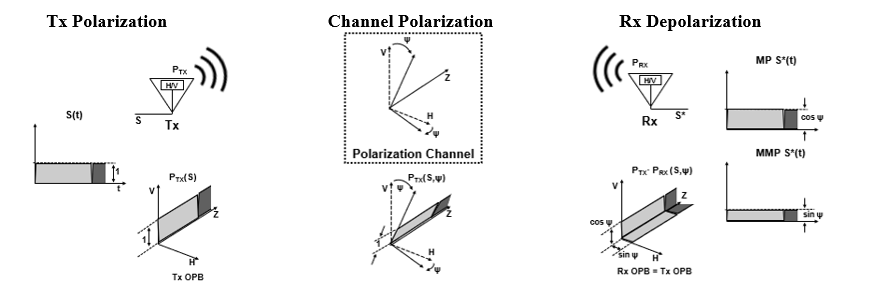 Propagation Medium Polarization
A WiFi Tx antenna “polarizes” by launching RF waveforms S in a precise spatial orientation IAW an “Orthogonal Polarization Baseline (OPB)”
Linearly Polarized PTX radiates along a fixed angle between 0o (H) or 90o (V)
PTX(S) = H or V, per the OPB
Normal terrestrial propagation may further polarize S, rotating PTX by a “polarization angle” ψ
LP waveforms propagate fixed-rotated by ψo from PTX(S)
PTX (S, ψ) = ψ or ψ + 90o
A WiFi Rx antenna “depolarizes” a detected ψ-polarized waveform intoits OPB-aligned V-H component
PRX (S, ψ) = PTX(S) = H or V
PTRX (S,ψ) = cosψ S(t)
WiFi Stream Static Polarization upon traversing a Propagation Medium ψ:   PTRX (S,ψ) = cosψ S(t)
Slide 5
Carlos Rios, Terabit Wireless Internet
November 2024
Proposed DPWiFi Dynamic Polarization Operation
Propagation Medium Polarization
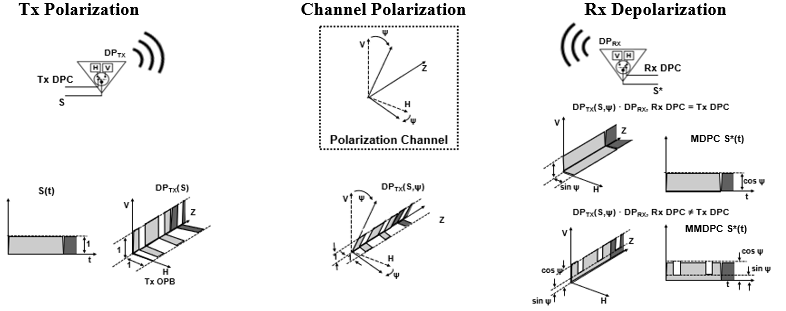 A DPWiFi Rx Antenna depolarizes DPTX into its OPB-aligned component 
DPRX(S) = RxDPC
DPTRX(S, ψ) = TxDPC(ψ) · RxDPC S(t)                      = cosψ if TxDPC=RxDPC, else                      = f(cosψ, cosψ)
A DPWiFi Tx Antenna modulates RF Stream Polarization by switching its orthogonal elements H, V in accordance with a binary sequence DPC
DPTX(S) = TxDPC
The Propagation Medium further rotates DPTX(S) by ψ
DPTX (S, ψ) = TxDPC(ψ)
DPWiFi Stream Dynamic Polarization upon traversing a Propagation Medium ψ: DPTRX (S,ψ) = cosψ  if TxDPC = RxDPC, else f(cosψ, cosψ)
Slide 6
Carlos Rios, Terabit Wireless Internet
November 2024
DPWiFi revA
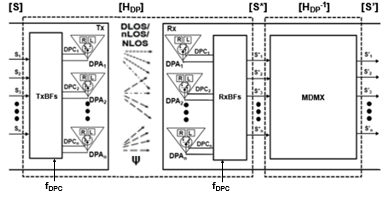 Given n WiFi-7 RF stream n-vectors [S], [S*] and [S’], and 
The ψ-polarized Propagation Medium nxn matrix [HDP], and
Walsh n-vectors [TxDPC] and [RxDPC] such that
[TxDPC] = [DPC1    DPC2  … DPCn] = [RxDPC], where
 DPCi · DPCj = cosψ   if i = j  
DPCi · DPCj = (cosψ + sinψ)/2   if i ≠ j
If [HDP] is Non-Singular there exists an [HDP-1]such that [S’] = [S] x [HDP] x [HDP-1] = [S]
Slide 7
Carlos Rios, Terabit Wireless Internet
November 2024
DPWiFi revA Propagation Medium [HDP]
Walsh-modulated DPWiFi Polarization establishes that
                    S*(t) = cosψ S(t)                         if Tx DPC = Rx DPC, or                    S*(t) = (cosψ + sinψ)/2 S(t)       if Tx DPC ≠ Rx DPC
Extending to the case of n Si and corresponding DPCi we obtain                                        [S*] = [S] x [HDP], where
 




Noting that for  0o < ψ < 45o
                      0.50 ≤  (cosψ + sinψ)/2 ≤ 0.71 and 0.70 ≤ cosψ ≤ 1.00, we can therefore conclude
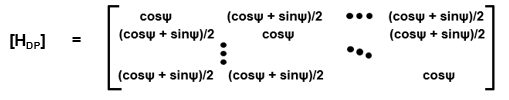 The DPWiFi revA Propagation Medium/ MIMO Multiplexer [HDP] is Indeed Non-Singular
Slide 8
Carlos Rios, Terabit Wireless Internet
November 2024
DPWiFi revA Rx MIMO Demultiplexer [HDP-1]
Given:
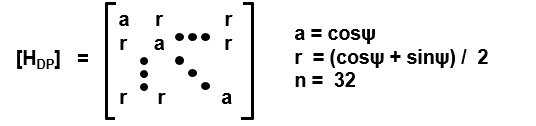 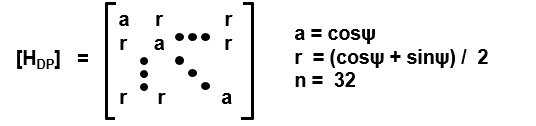 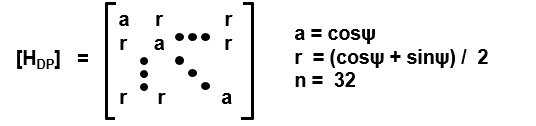 Then:
Then:
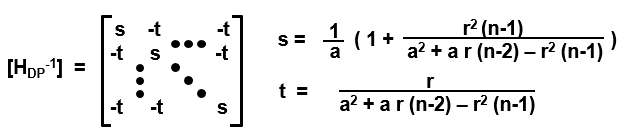 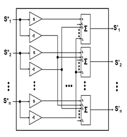 Equivalently:
Equivalently:
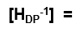 The DPWiFi revA MIMO Demultiplexer [HDP-1] is a Trivial Construct
Slide 9
Carlos Rios, Terabit Wireless Internet
November 2024
DPWiFi rev- vs DPWiFi revA
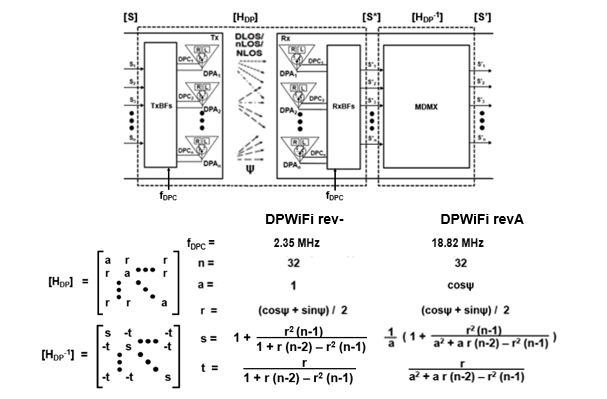 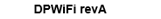 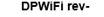 Note: DPWiFi rev- and DPWiFi revA are equivalent for ψ < 7.5o
DPWiFi rev- is just a Degenerate Manifestation of DPWiFi revA
Slide 10
Carlos Rios, Terabit Wireless Internet
November 2024
DPWiFi Mathematical Model
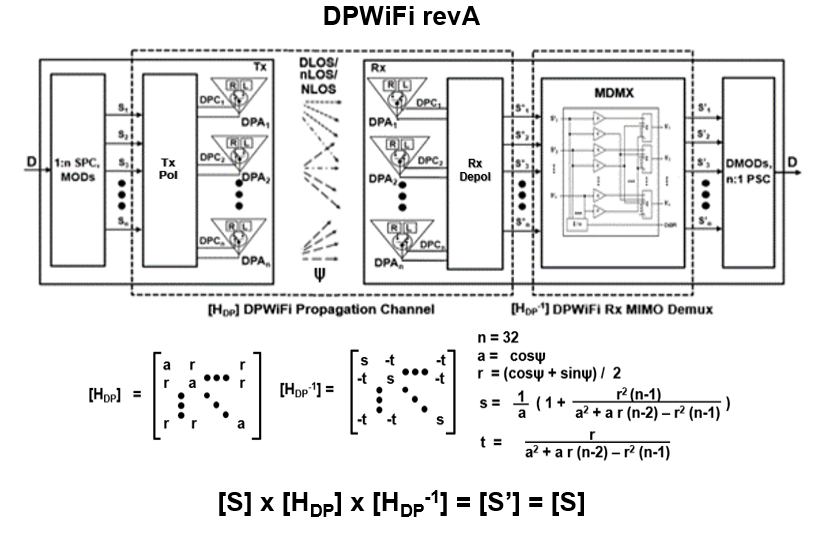 Slide 11
Carlos Rios, Terabit Wireless Internet
November 2024
DPWiFi Computational Model
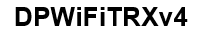 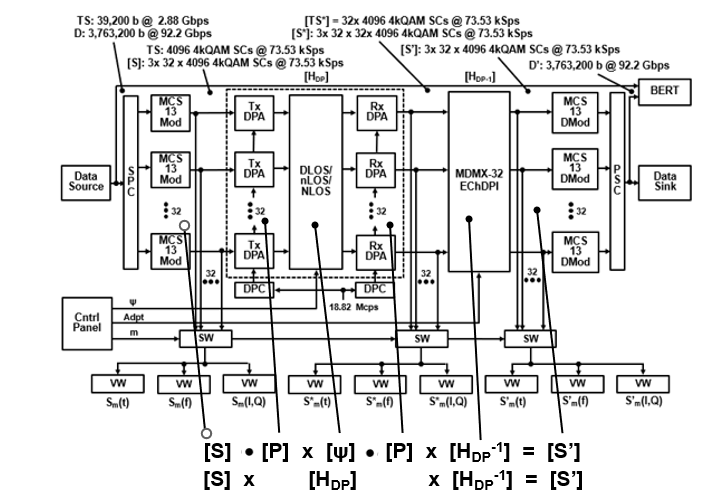 Slide 12
Carlos Rios, Terabit Wireless Internet
November 2024
DPWiFi MATLAB Validation Plan
Slide 13
Carlos Rios, Terabit Wireless Internet
November 2024
DPWiFi revA MATLAB Validation Exercise
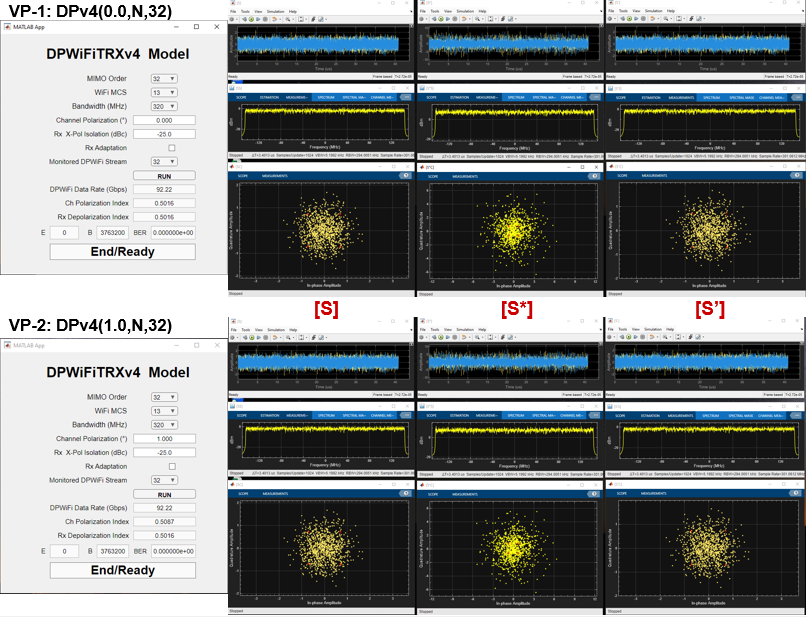 Slide 14
Carlos Rios, Terabit Wireless Internet
November 2024
DPWiFi revA MATLAB Validation Exercise
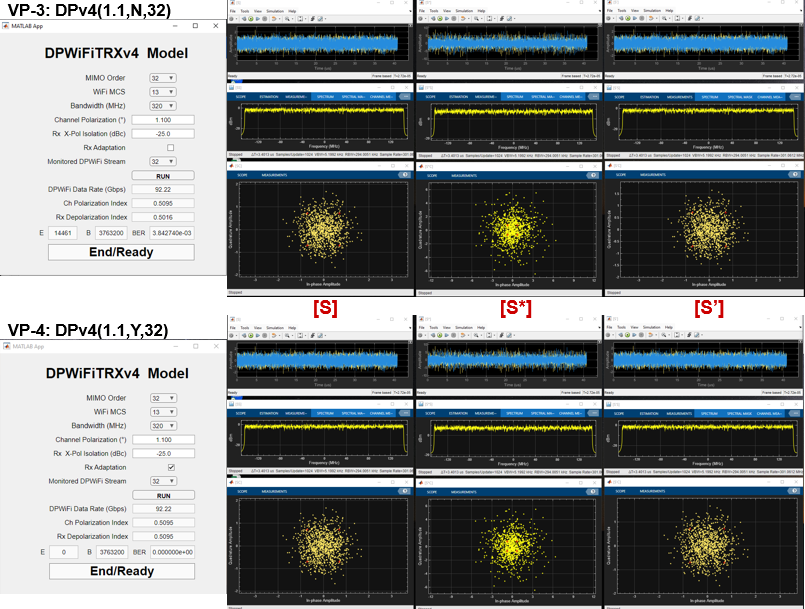 Slide 15
Carlos Rios, Terabit Wireless Internet
November 2024
DPWiFi revA MATLAB Validation Exercise
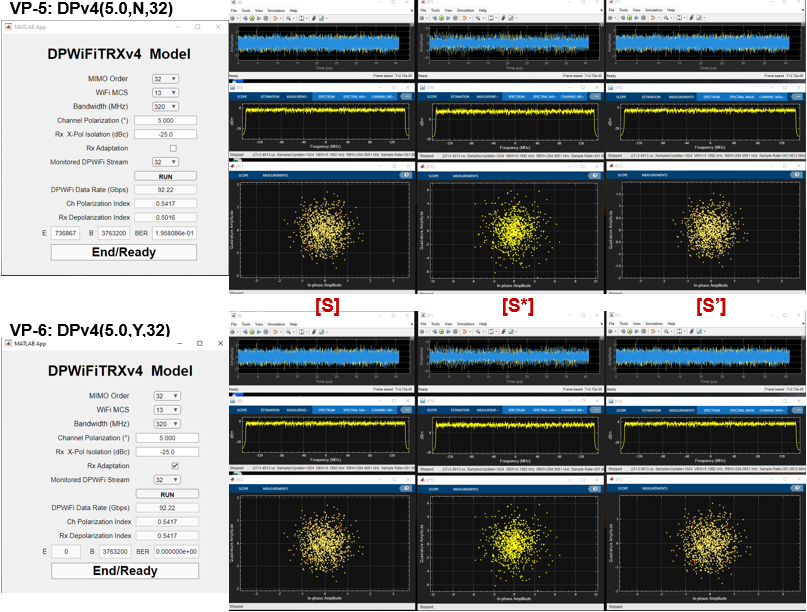 Slide 16
Carlos Rios, Terabit Wireless Internet
November 2024
DPWiFi revA MATLAB Validation Exercise
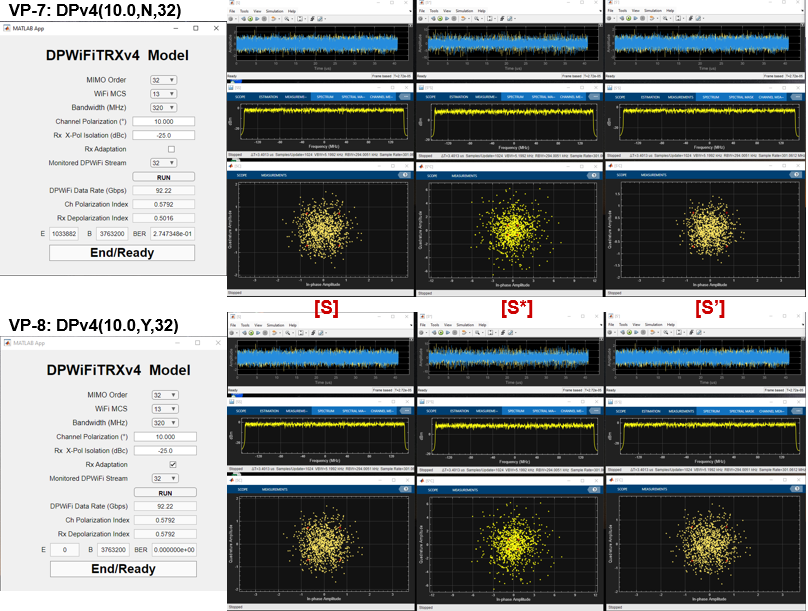 Slide 17
Carlos Rios, Terabit Wireless Internet
November 2024
DPWiFi revA MATLAB Validation Exercise
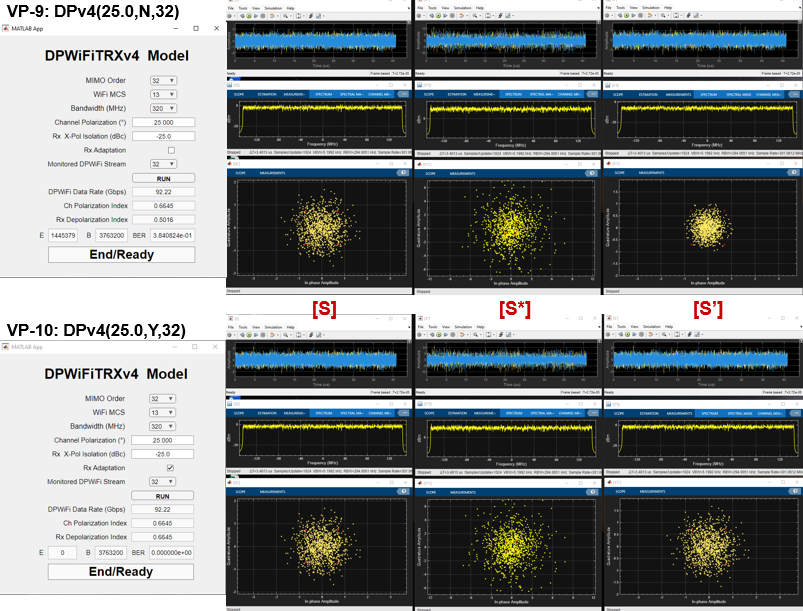 Slide 18
Carlos Rios, Terabit Wireless Internet
November 2024
DPWiFi revA MATLAB Validation Exercise
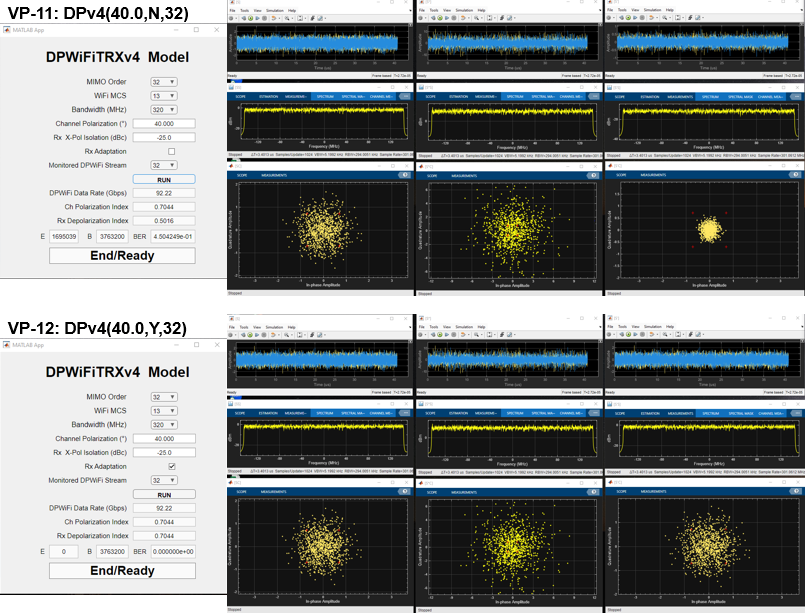 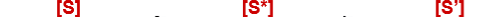 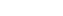 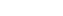 Slide 19
Carlos Rios, Terabit Wireless Internet
November 2024
DPWiFi revA MATLAB Validation Results
Observations







Assessments
DPWiFi indeed transports 92 Gbps within a 320 MHz channel
DPWiFi is extraordinarily sensitive to propagation medium impairmentsAbsent receiver adaptation, even a slight morning mist would irremediably crash a DPWiFi link
Rx Adaptation, however, comprehensively mitigates any amount of Propagation Polarization
ConclusionsDPWiFi revA (henceforth simply “DPWiFi”) will be the fastest (Rate), farthest (Range) and toughest (Impairment-impervious) WLAN PHY ever devised
Slide 20
Carlos Rios, Terabit Wireless Internet
November 2024
So, What Next? Hardware Validation!
Quick-turn DPWiFi Prototype
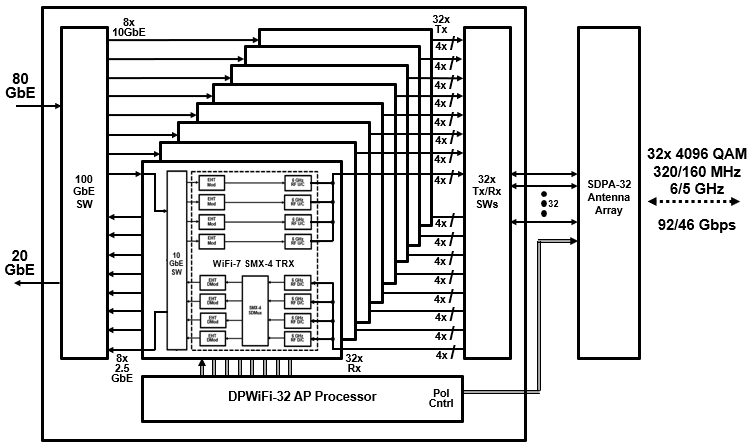 8x 11.5 Gbps SMX-4 WiFi-7s      1x 92.2 Gbps PMX-32 DPWiFi
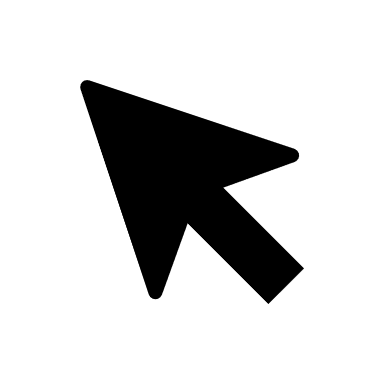 Slide 21
Carlos Rios, Terabit Wireless Internet
November 2024
Summary and Conclusions
TGbn PHY candidate DPWiFi comprises breakthrough MIMO Polarization Multiplexing delivering 92 Gbps P2P data transport within 320 MHz at 6 GHz, regardless of propagation medium impairments.
	A MATLAB model has fully simulation-validated the above-claimed DPWiFi functionality and performance.
	A WiFi-7 based prototype will attempt to correspondingly hardware-validate DPWiFi by this year’s end.
	DPWiFi remains without peer as a candidate TGbn PHY and, incidentally, fully and uniquely complies with the P802.11 PAR
Slide 22
Carlos Rios, Terabit Wireless Internet
November 2024
References
1.	23/1606r1-UHRSG	Dynamic Polarization Multiplexing and Beamforming WLANsCarlos A Rios (Terabit Wireless Internet), 13-Sep-2023
23/1756r3-TGbnMIMO Dynamic Polarization and Beamforming: Proposed IEEE802.11bn PHYCarlos A Rios (Terabit Wireless Internet), 16-Nov-2023
24/0041r12-TGbnDPWiFi MATLAB ValidationCarlos A Rios (Terabit Wireless Internet), 02-Feb-2024
24/0440r6-TGbnDPWiFi for IEEE802.11bn WMANs Carlos A Rios (Terabit Wireless Internet), 22-Apr-2024
Slide 23
Carlos Rios, Terabit Wireless Internet